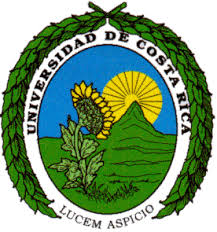 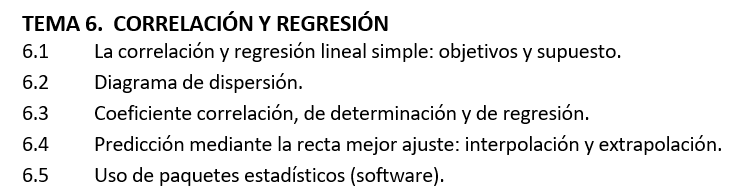 Dr. Carlomagno Araya Alpízar
Catedrático en Estadística
Introducción
Los objetivos de la regresión son mostrar la forma como la variable independiente (X) se relaciona con la variable dependiente (Y), hacer pronósticos sobre los valores de la variable dependiente, con base en el conocimiento de los valores de la variable independiente.
Se considera que dos variables cuantitativas están correlacionadas cuando los valores de una de ellas varían sistemáticamente con respecto a los valores de la otra:
Si tenemos dos variables (X, Y) existe correlación si al aumentar los valores de X lo hacen también los de Y o viceversa. La correlación entre dos variables no implica, por sí misma, ninguna relación de causalidad.
La correlación lineal simple
Los principales componentes elementales de una correlación, son la fuerza, el sentido y la forma:
La fuerza mide el grado en que una línea representa a la nube de puntos.
El sentido mide la variación de los valores de Y con respecto a X.
La forma establece el tipo de línea que define el mejor ajuste.
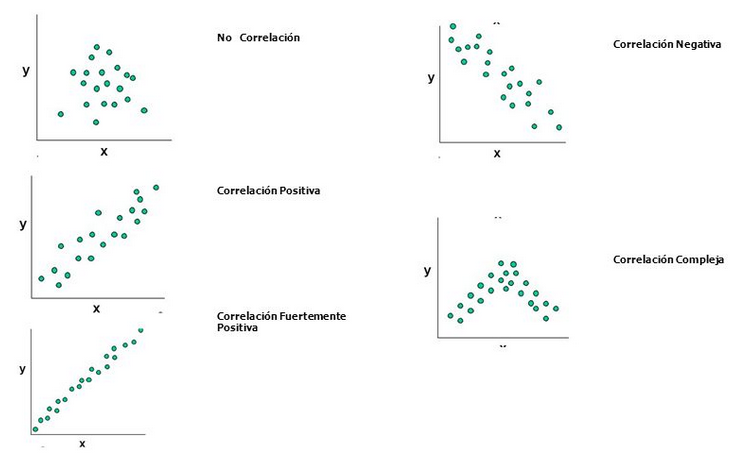 Diagrama de dispersión
Un diagrama de dispersión o gráfica de dispersión es un tipo de diagrama que utiliza las coordenadas cartesianas para mostrar los valores de dos variables para un conjunto de datos.
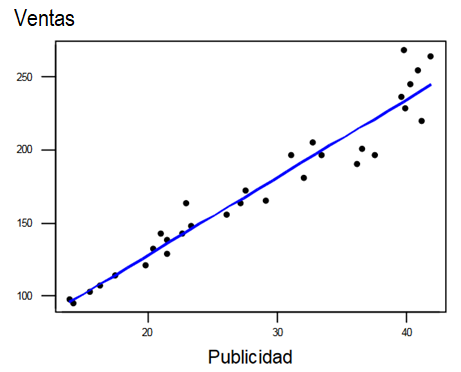 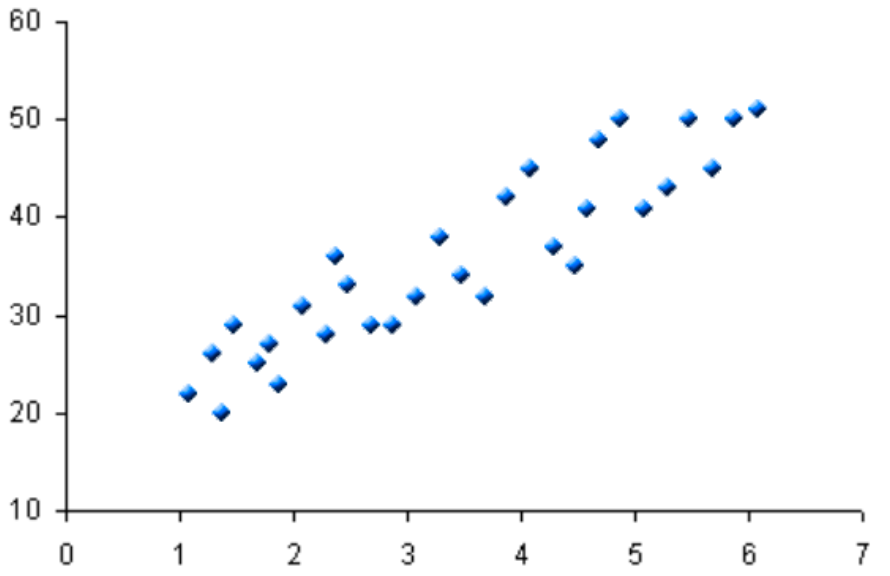 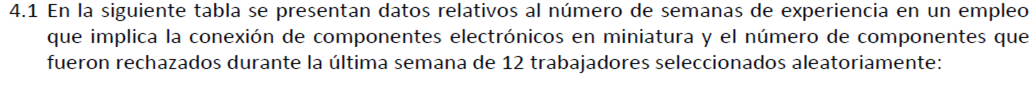 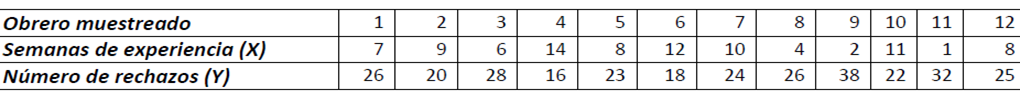 Construir el diagrama de dispersión entre semanas de experiencia y número de rechazos
La medición de la correlación lineal
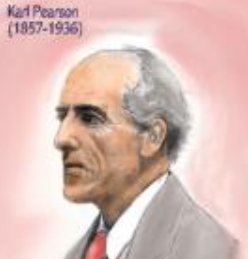 La cuantificación de la fuerza de la relación lineal entre dos variables cuantitativas, se estudia por medio del cálculo del coeficiente de correlación de Pearson. Dicho coeficiente oscila entre –1 y +1. Un valor de –1 indica una relación lineal o línea recta positiva perfecta. Una correlación próxima a cero indica que no hay relación lineal entre las dos variables.
Cálculo del coeficiente de correlación lineal simple (r)
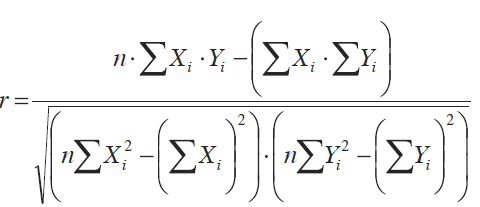 El coeficiente de correlación de Pearson es una medida de la relación lineal entre dos variables aleatorias cuantitativas.
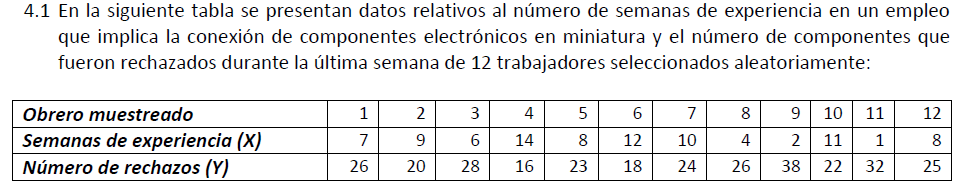 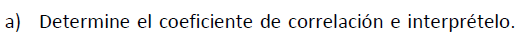 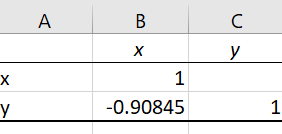 El coeficiente de correlación posee las siguientes características:

El valor del coeficiente de correlación es independiente de cualquier unidad usada para medir las variables.
 
El valor del coeficiente de correlación se altera de forma importante ante la presencia de un valor extremo, como sucede con la desviación típica. 

El coeficiente de correlación mide solo la relación con una línea recta. Dos variables pueden tener una relación curvilínea fuerte, a pesar de que su correlación sea pequeña. Por tanto cuando analicemos las relaciones entre dos variables debemos representarlas gráficamente y posteriormente calcular el coeficiente de correlación. 

El coeficiente de correlación no se debe extrapolar más allá del rango de valores observado de las variables a estudio ya que la relación existente entre X e Y puede cambiar fuera de dicho rango. 

La correlación no implica causalidad. La causalidad es un juicio de valor que requiere más información que un simple valor cuantitativo de un coeficiente de correlación.
Correlación y causalidad
Hay que tener presente que la fuerza de asociación no significa necesariamente causalidad. El simple hecho de que los cambios en X parezca explicar gran parte de la variación en Y no significa automáticamente que X sea la causa de Y. En efecto, lo inverso puede suceder o bien ambas variables pueden ser causadas por una tercera que no ha sido identificada.
Se trata simplemente de establecer una especie de comparación entre dos o más variables al mismo tiempo, pero de ningún modo la correlación busca explicar porqué las variables sufren tal o cual cambio.
Relación entre dos variables
La regresión es una técnica estadística para estudiar la naturaleza de la relación entre dos o más variables. La forma de la función de regresión en principio podría ser arbitraria, y tal vez se tenga que la relación más exacta entre las variables X e Y sea la siguiente,
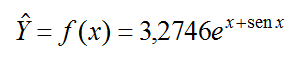 Regresión lineal simple
Por el momento no se pretende encontrar relaciones tan complicadas entre variables, pues la discusión se limitará al caso de la regresión lineal. Con este tipo de regresiones será suficiente hallar relaciones funcionales de tipo lineal.
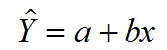 Ajuste de la línea de regresión
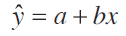 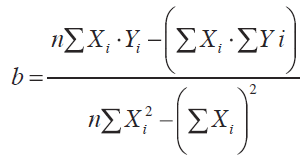 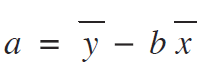 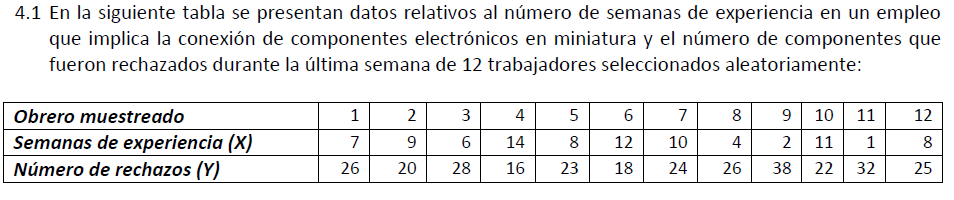 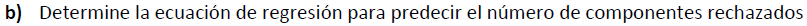 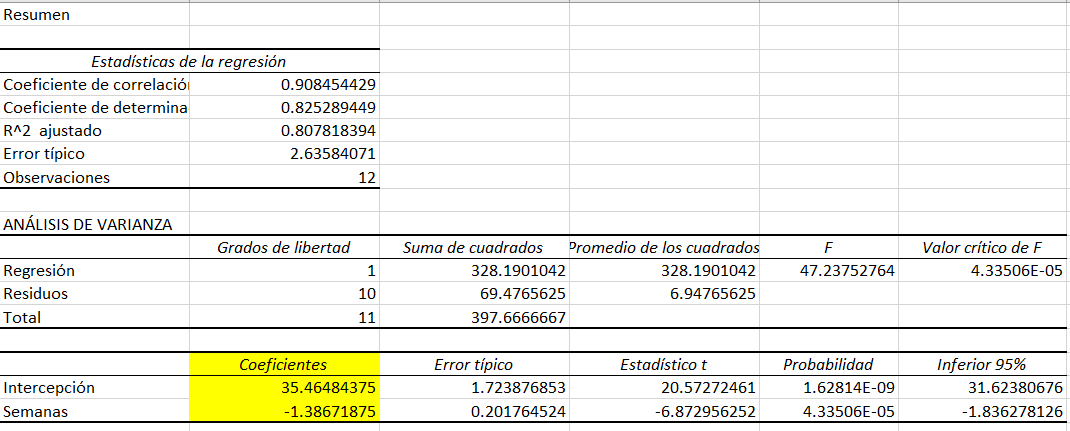 Interpretación y uso de la recta de regresión
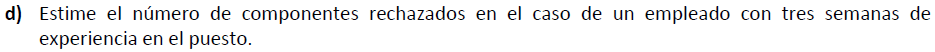 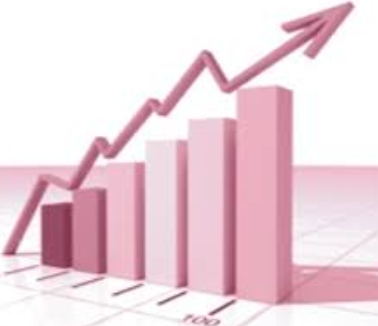 Los supuestos básicos del modelo de regresión lineal
Para poder crear un modelo de regresión lineal es necesario que se cumpla con los siguientes supuestos:
Que la relación entre las variables sea lineal.
 Que los errores en la medición de las variables explicativas sean independientes entre sí.
 Que los errores tengan varianza constante. (Homocedasticidad)
 Que los errores tengan una esperanza matemática igual a cero.
 Que el error total sea la suma de todos los errores.
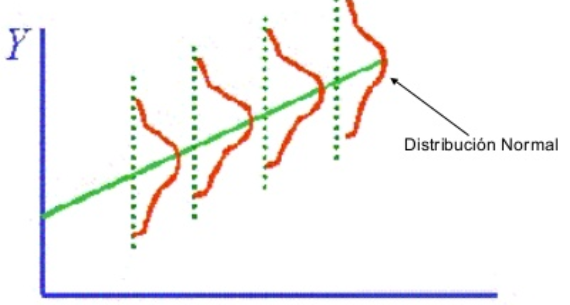 Limitaciones de la regresión lineal
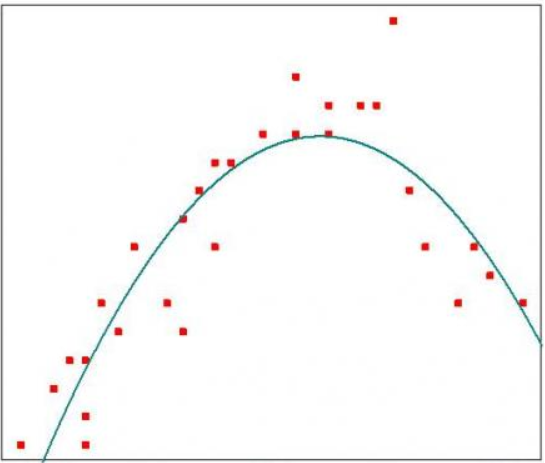 Por su naturaleza, la regresión lineal sólo se ve una relación lineal entre las variables dependientes e independientes. Es decir, se asume que existe una relación lineal entre ellos. A veces esto no es correcto.
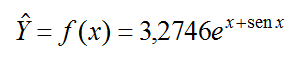 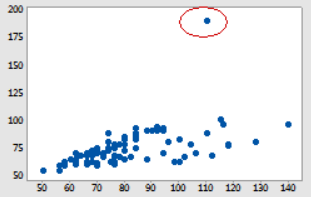 Los valores atípicos pueden tener enormes efectos sobre la regresión
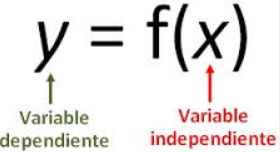 La regresión lineal asume que los datos son independientes.
Variancia explicada y no explicada
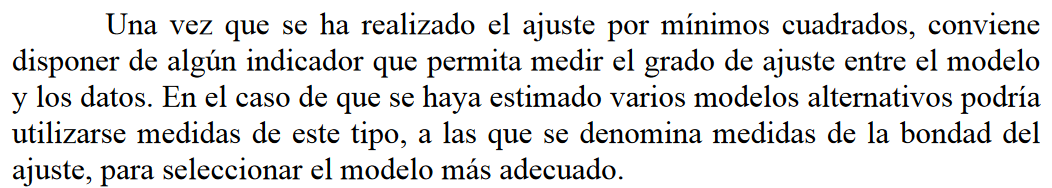 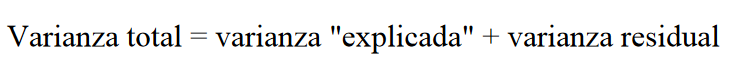 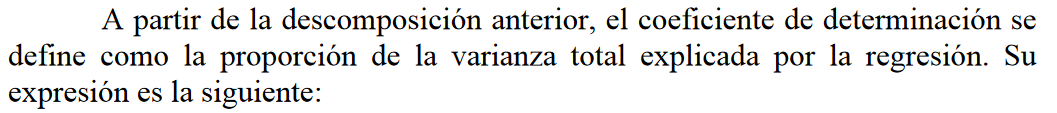 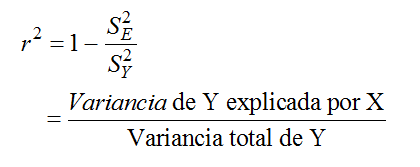 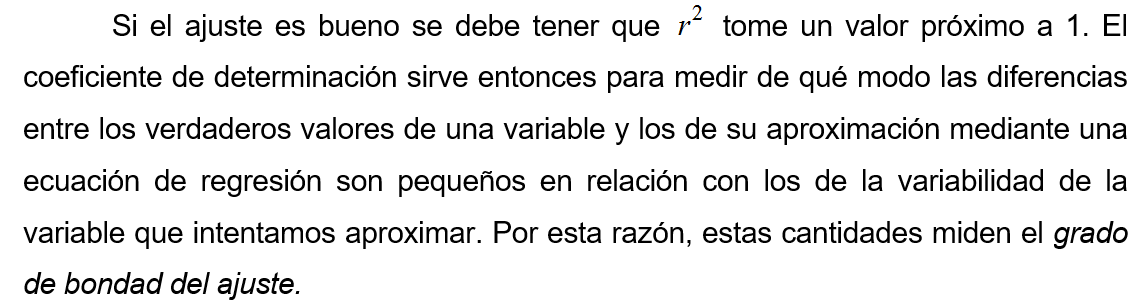 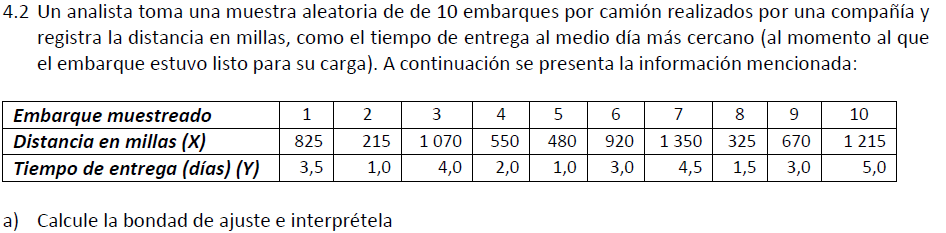 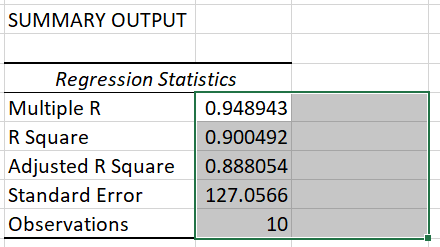 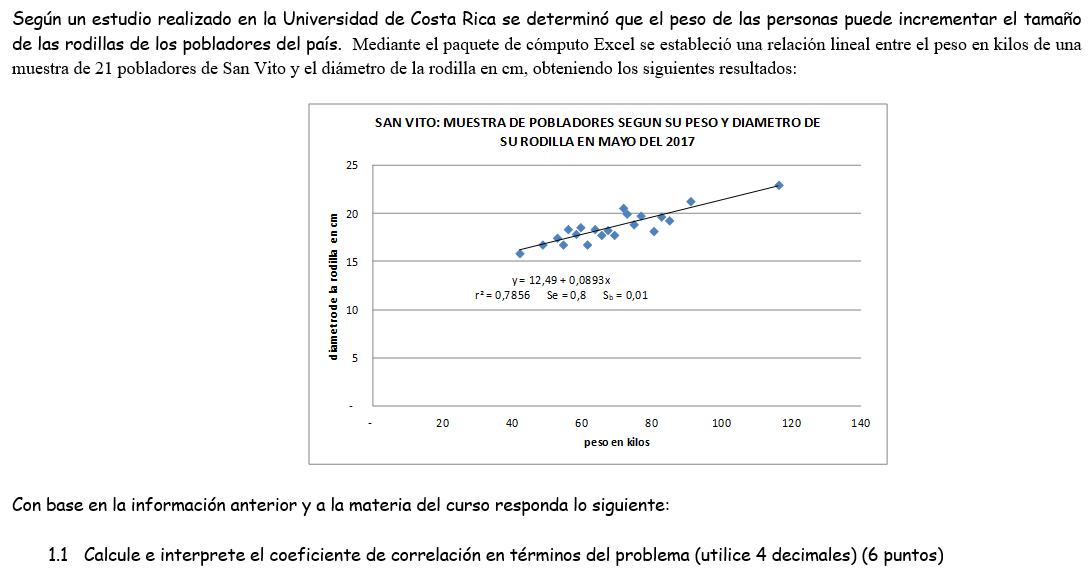 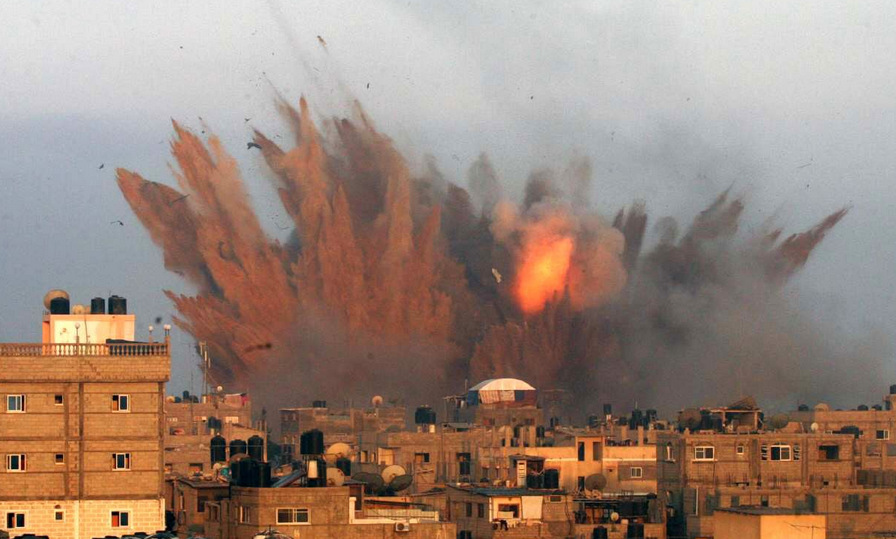